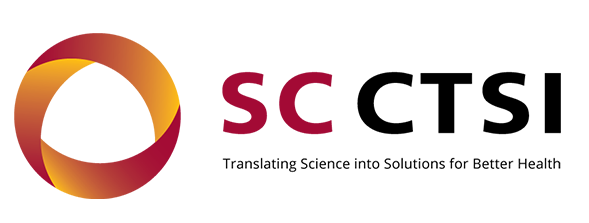 Photo Here
Title Here
Subtitle Here
 
Description 
Lorem ipsum dolor sit amet, consectetur adipiscing elit. Aliquam neque dolor, vehicula ac enim egestas, posuere sollicitudin nisl. Cras elementum diam urna, vitae luctus est egestas eu. Quisque sit amet ante mollis, pellentesque lacus sed, sagittis enim. Phasellus nec dui in tortor dapibus auctor ut in felis. Praesent laoreet urna vitae libero fermentum faucibus eu nec quam. Interdum et malesuada fames ac ante ipsum primis in faucibus. Quisque quis purus aliquam, commodo nisl quis, sollicitudin purus.
Subtitle Here
 
Description 
Lorem ipsum dolor sit amet, consectetur adipiscing elit. Aliquam neque dolor, vehicula ac enim egestas, posuere sollicitudin nisl. Cras elementum diam urna, vitae luctus est egestas eu. Quisque sit amet ante mollis, pellentesque lacus sed, sagittis enim. Phasellus nec dui in tortor dapibus auctor ut in felis. Praesent laoreet urna vitae libero fermentum faucibus eu nec quam. Interdum et malesuada fames ac ante ipsum primis in faucibus. Quisque quis purus aliquam, commodo nisl quis, sollicitudin purus.
Highlights, Contact Info
Contact info (e.g. email, phone number, website)
Website Link: URL here
[Speaker Notes: Template 4]
Minimum Requirements
Color Schemes – follow SC CTSI Identity guidelines
Fonts – choose consistent font for main titles and text (2 max)
Layout – place logo at top and acknowledgment language at bottom
[Speaker Notes: Minimum Requirements]
Recommendations
Color schemes – use up to 3 different colors per flyer. Hyperlinks can be blue (you can format the color separately)
Consult Identity Guidelines for more information
Fonts – Calibri or Arial, no more than 2-3 sizes
If adapting from a flyer, use same font as font on flyer
Spacing – use consistent spacing throughout
In general, keep content to a minimum. Link to more information if needed.
You can hyperlink different elements (e.g. SC CTSI image logo to SC CTSI website)
Use no more than 3 lines for the title
Convey main ideas like purpose, target audience, how to get more info.
Summarize content using 3-4 bullet points max, 1 sentence per bullet point.
Photos must be fair use/copyright free. Resources include:
Your own photos
Wikimedia commons
Pixibay
Norris library
Flickr
Creative Commons
[Speaker Notes: Recommendations]